Cómo titular un texto  periodístico
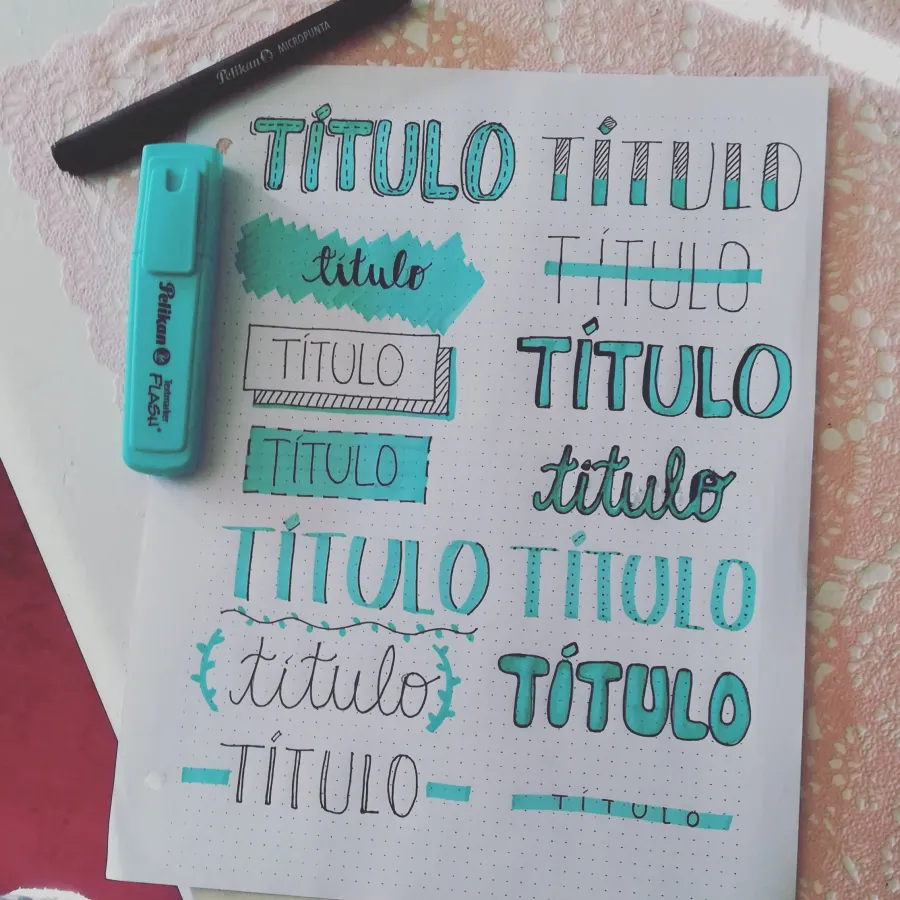 ©
IVÁN PIZARRO VEGA
1. No pienses en los robots sino en los lectores
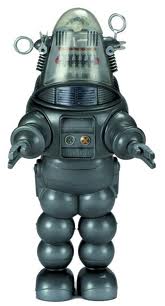 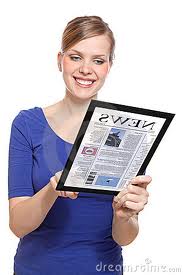 2. Averigua qué se está preguntando la gente en este momento
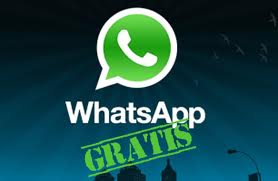 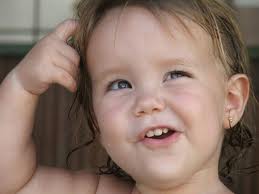 3. Escribe con qué palabras lo buscarías en Google
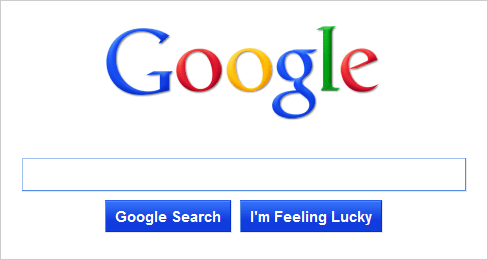 Por que whatsapp es gratis
FIN DE LA LECCIÓN ‘CÓMO TITULAR PARA ROBOTS SIN PENSAR EN ROBOTS’
Y ahora vamos a hablar de la magia de los titulares
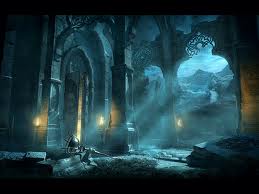 No empieces a escribir sin tener ya el titular
¿Por qué no?
Porque escribirás un texto lleno de ocurrencias pero no tendrá una idea madre
En resumen, no empieces a escribir antes de empezar a pensar
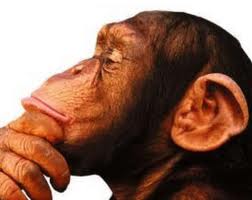 Eso se llama…
Encontrar un enfoque…
Dar un tratamiento…
Buscar un ángulo…
Saber qué quieres contar…
¿Qué debe tener un titular?
Información
Novedad
Intriga
Interés
Sorpresa
Contradicción
Paradoja
Curiosidad
¡Gancho!
Hoy más que nunca, debes saber titular ,pues internet ha cambiado las reglas
Antes, los lectores te daban unos pesos por un montón de papel
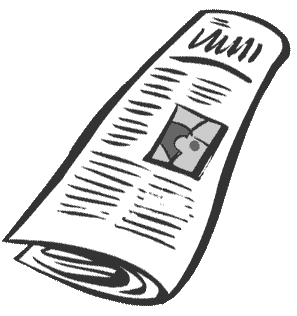 Ahora te dan  CINCO segundos
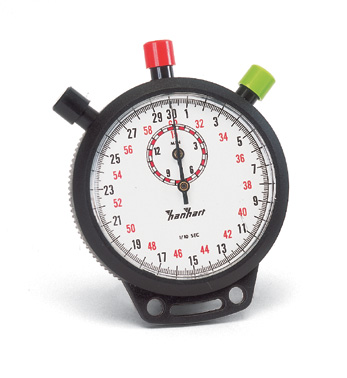 Y si no les enganchas en ese lapso…
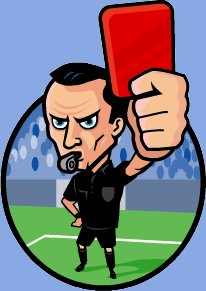 ¡Expulsado!
Debes saber qué voz usar para cada tema que escribas.Por ejemplo…
Información
Hallan erupciones submarinas de magma  cerca de la isla de El Hierro

Cinco hombres asaltan un banco en el centro de Madrid y causan dos víctimas

Obama, elegido presidente de EEUU
Interés (práctico)
Cómo bajarán las hipotecas 

Calcula tu jubilación: el gobierno aprueba el nuevo sistema de pensiones

Consulta dónde subirán las temperaturas y lucirá el sol este fin de semana
Intriga
Hallan una ciudad gigantesca escondida durante mil años en unas montañas de Tíbet

Una mujer confiesa haber envejecido 50 años en solo siete meses

Un detective demuestra que Napoleón murió de la picadura de un mosquito
Recuerda: un titular debe   sorprender, inquietar, seducir o  poner al día
Ejemplo:¿tú leerías esto?
Nicolás Berggruen, el nuevo propietario de Prisa
¿  O esto  ?
Nicolás Breggruen, el millonario sin casa ni coche que quiere arreglar el mundo
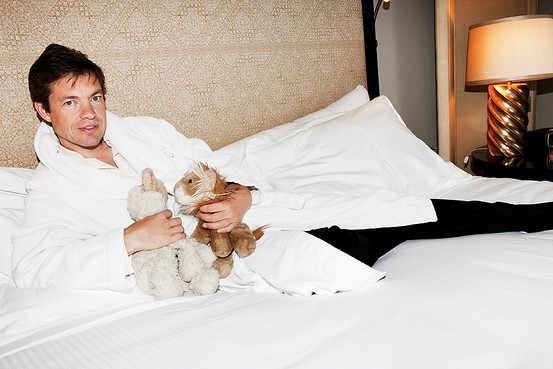 Cuando no hay novedades, ¿serás capaz de encontrar lo insólito?
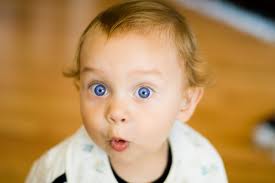 Hablemos de Cervantes
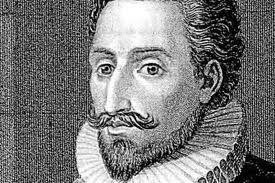 ¿Tú leerías esto?
Cervantes, el hombre que asentó el castellano
¿O esto?
Manco, prisionero, cobrador de impuestos… y fundador de un idioma universal: Cervantes

Cervantes es el español más conocido del planeta ,pero nadie sabe dónde está su tumba

El escritor más multimillonario… si pudiera cobrar sus derechos de autor
Los titulares suponen el 80% de la eficacia de un artículo porque…
…son donde  se albergan los textos
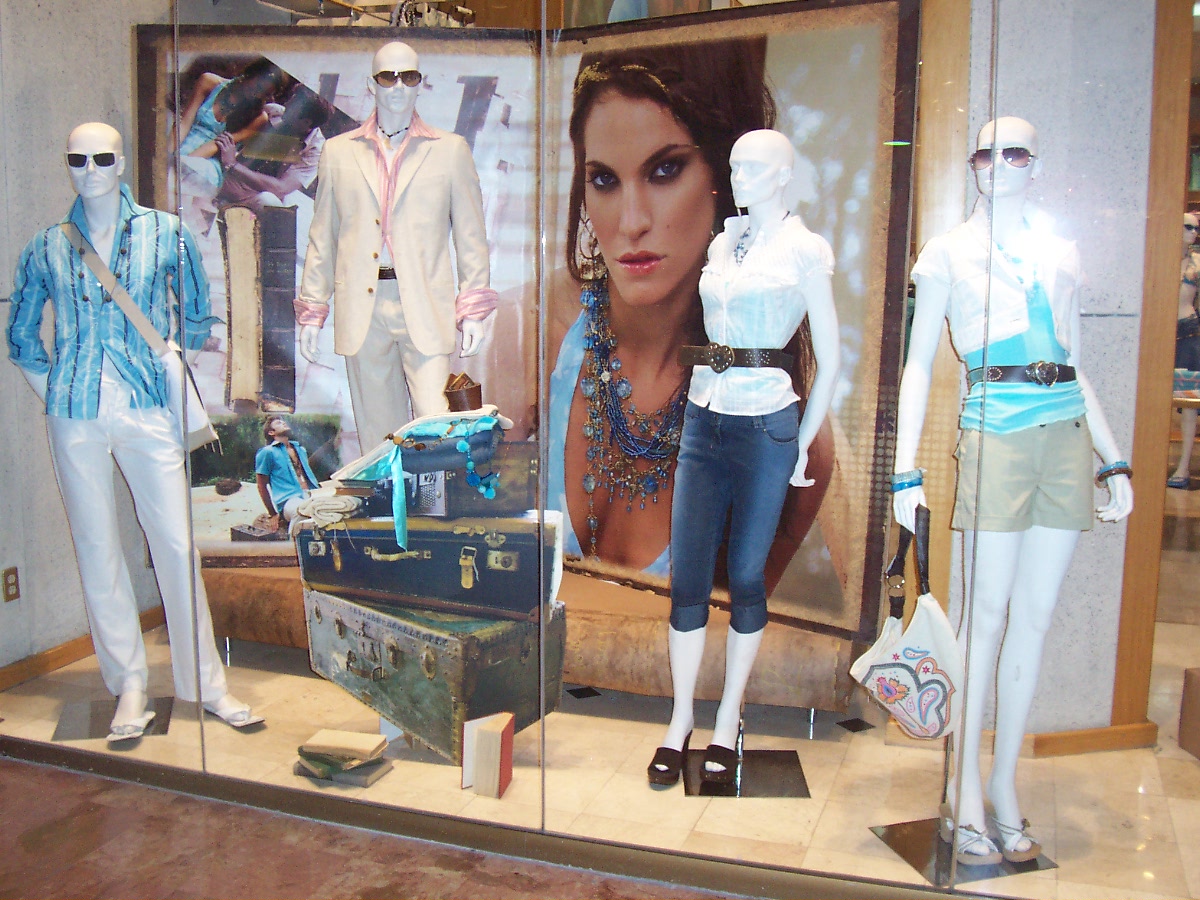 Algunos trucos
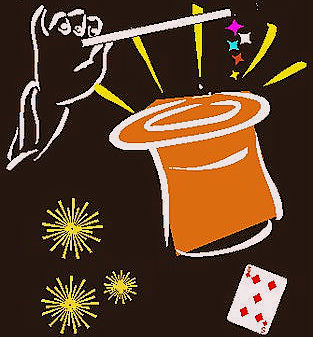 Pon el verbo o el  sujeto a principio
La exdirectora de la UNESCO   se adhiere  al paro

Se adhiere al paro, la exdirectora de la UNESCO
Escribe títulos con guiño
Pues sí, el Apocalipsis del capitalismo ya sucedió en una isla del Pacífico

Oh, no: Mister Bean amenaza con una nueva saga de su serie estrafalaria

Que levanten la mano los que todavía no aman a los Beatles
Títulos con guiño tipográfico
Las (in) olvidables frases de Willy Toledo


Optimismo + dinero = Empleo
Con títulos de teatro, novela o cine
Actrices al borde de un ataque de nervios

La insoportable levedad de la SER
Usa listas numeradas
Diez claves para entender la reforma de pensiones<

El conflicto israelí-palestino en 30 puntos

Los cinco mejores consejos para hipotecarse

Siete formas de salvar un matrimonio
Usa adjetivos infalibles
Increíble: sobrevive a una caída de 300 metros

Impactantes imágenes de un atropello

Fascinantes time-lapse de la aurora boreal

Crudas fotografías del terremoto de Haití
El manejo de los adjetivos impulsa la atracción de los titulares
El luchador yanqui y la mafia tailandesa

La increíble historia del luchador yanqui y la mafia tailandesa
Usa preguntas para acercarte a la mente del lector
?
Nace Chime Inc, la primera red social que te paga por postear y participar
¿Una red social que paga por postear?
¿Quién mató a Juan sin Miedo?

¿Es verdad que las mujeres ganan menos?

¿Puede ahorrar un mileurista?
Usa titulares ilógicos pero atractivos
“Escondí un marciano en mi cocina”

Pierde las elecciones a pesar de ser candidato único

Construye la perfecta máquina del tiempo

Lo mataron dos veces y lo enterraron cinco

“Yo nací en un huevo minúsculo”
Los errores más comunes
El error del pleonasmo
“Las incógnitas no resueltas del caso de Juan sin Miedo y su flauta”
    (Si es incógnita es que no está resuelto)

Encuentran magma incandescente cerca de la isla de Hierro
(el magma es incandescente; cuando se enfría es basalto o piedra pómez)
El error de ‘nada cambia’ o ‘todo sigue igual’
Todo igual una semana después: el PP mantiene la diferencia ganadora

Continúan las lluvias en Santiago

Más de lo mismo: el alcalde sube los impuestos

El paro sigue sin cambiar su tendencia
Cuentos chinos: los empresarios asiáticos pagan lo mismo que los chilenos

   Solución:

La verdad de los negocios chinos en Chile: ¿siempre cumplen con la ley?
El error del personaje desconocido
Murillo renuncia a juzgar a los etarras

Gámez se desdice: ahora no recuerda nada

El señor Johnson ha muerto

Clive Sputnik reacciona a los comentarios
¿Quiénes demonios eran?
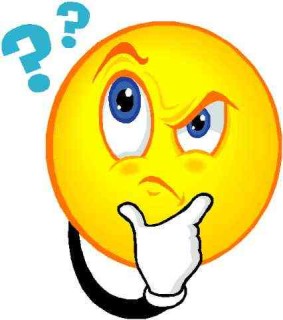 El error de la falta de esfuerzo
Abre ARCIS, la feria de arte contemporáneo

Hoy se entrevista  Lula con Petro

Las nubes indican que lloverá en La Serena
¿Y eso es noticia?
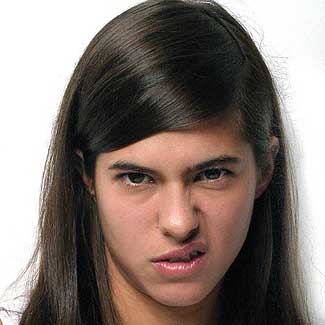 ¿Cómo solucionarlo? Añadiendo información
Por ejemplo…
“Las nuevas medidas de los empresarios para reformar el mercado laboral”

    Solución: 

   “Los empresarios proponen rebajar el despido  a 12 días por año trabajado”
La acumulación de monosílabos causa el efecto ‘empastelamiento’
La novia dio el sí más de dos veces seguidas
El error de….. ‘el lector seguro que sabe de qué estoy hablando’
El PJD gana las elecciones en Marruecos

     ( ¿Quién sabe qué es el PJD?)
El error del titular vago
Egosurfing: la vida en la era de internet 


Mejor decir: 

¡A que te encanta teclear tu nombre en Google!
Otros defectos: el subtítulo
Los subtítulos deben complementar y añadir información: no deben repetir las mismas frases de portada como por ejemplo, este:
Barclays se prepara para presentar más de 200 millones de pérdidas
Subti: el banco británico va a informar hoy de unas pérdidas de 200 millones de euros en nuestro país
Resumen: recuerda que…
De cada 10 personas que leen un titular, nueve siguen sin detenerse
La tarea de un titular no es que sea leído sino que incite a leer la información
Antes de escribir un reportaje, piensa si interesa al lector…
Y cuando lo termines, piensa si el titular le invitará a leer el reportaje
Sabrás si tienes éxito cuando…
Lo recomienden en sus muros de Facebook
Lo retuiteen
Lo metan en agregadores de contenidos como Meneame
Lo cuelguen de sus blogs
Sea citado por otras webs
En fin, cuando pinchen
FIN